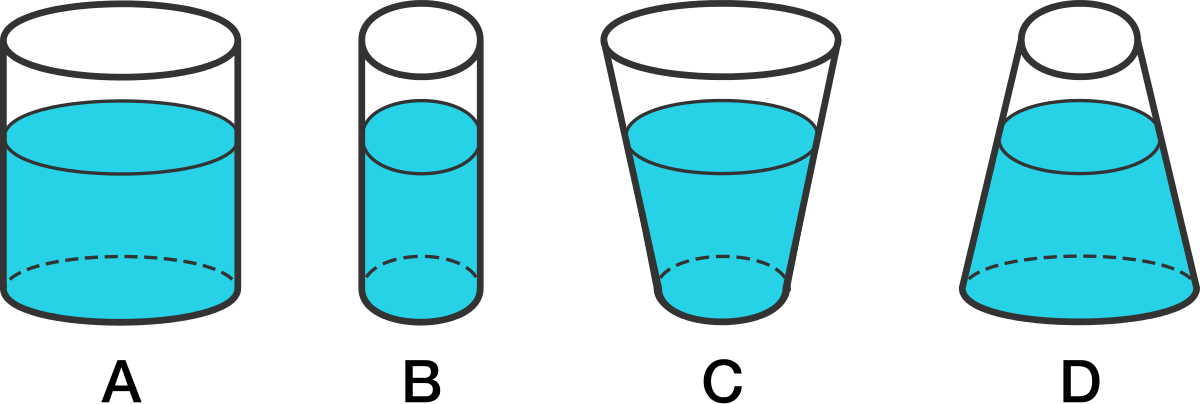 זרימה שכבתית = זרימה למינרית
זרימה טורבולנטית
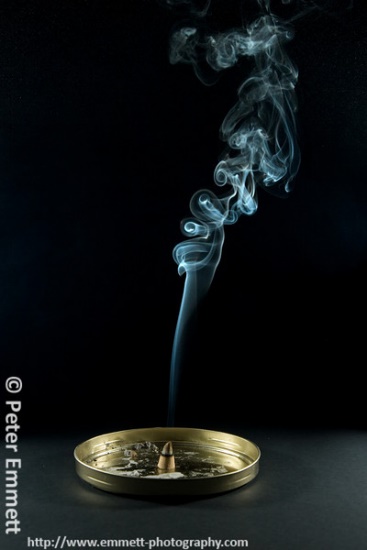 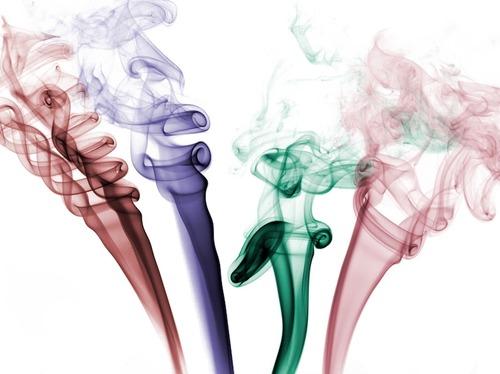 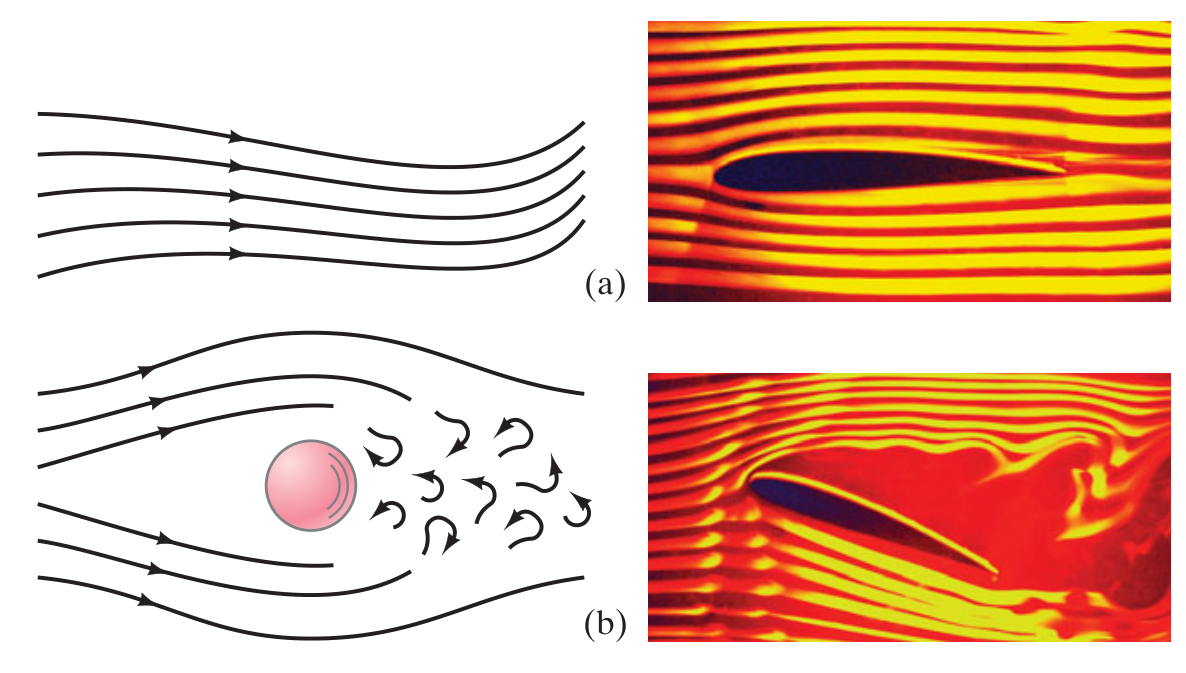 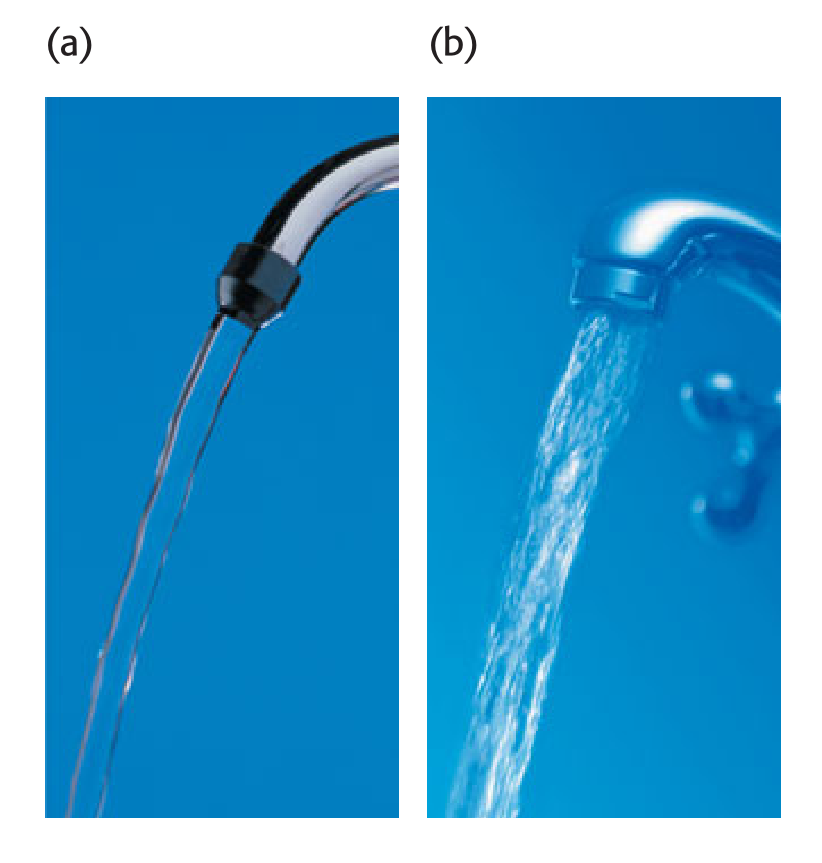 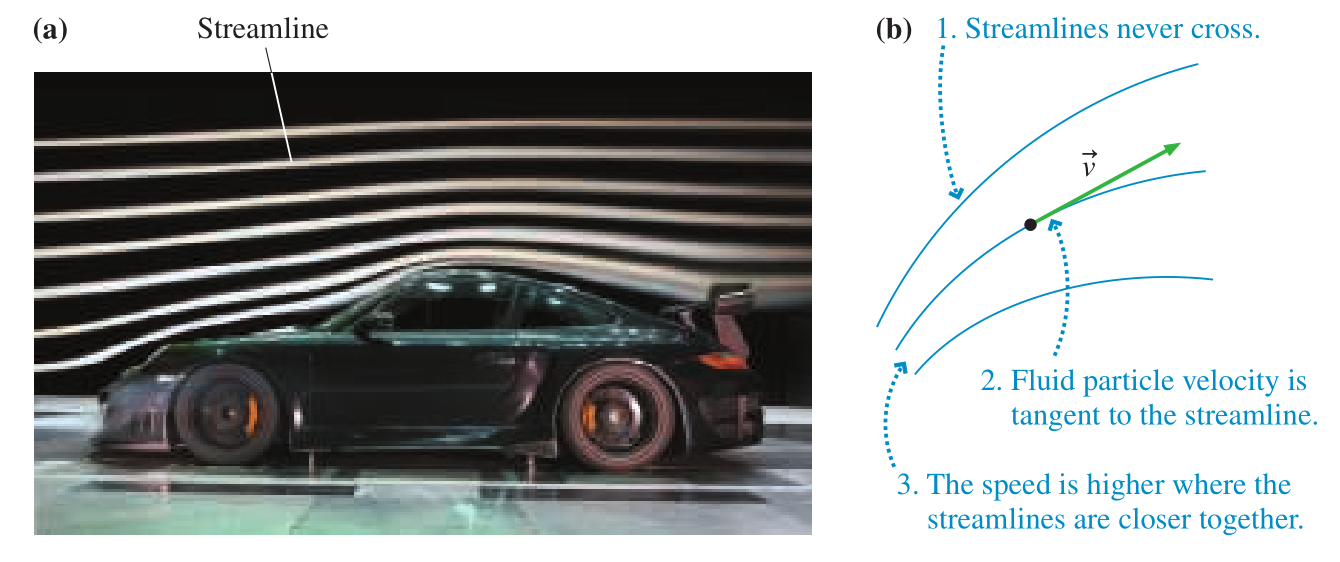 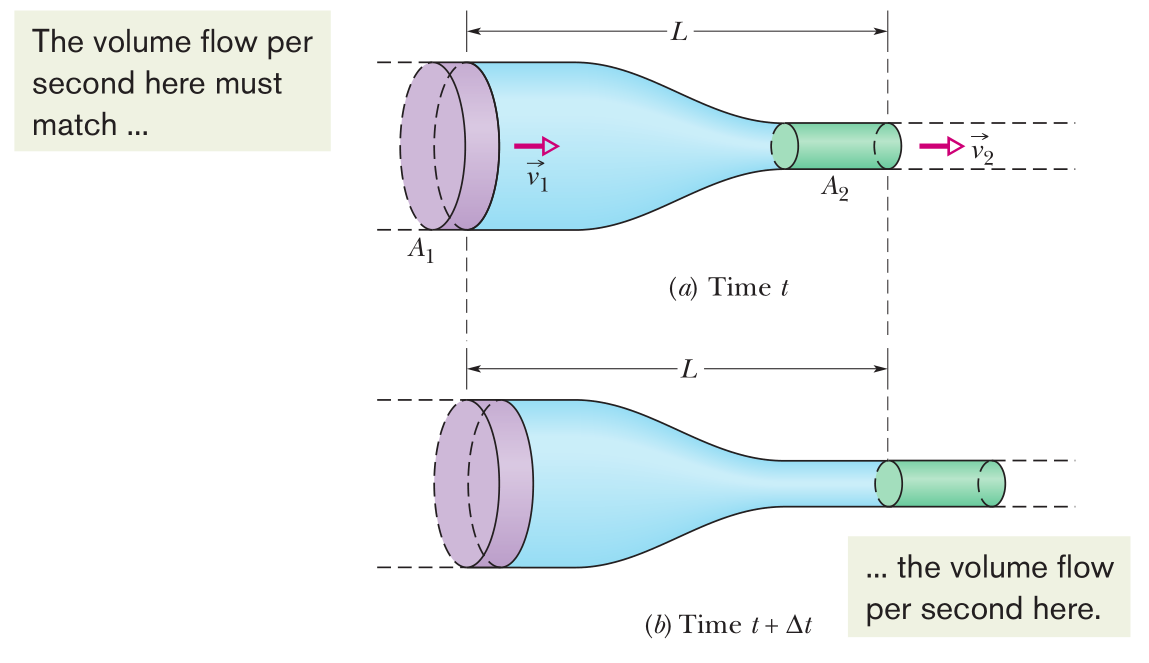 בזירמה תמידית המסה הנכנסת צינור שווה למסה היוצאת ממנו
Steady flow
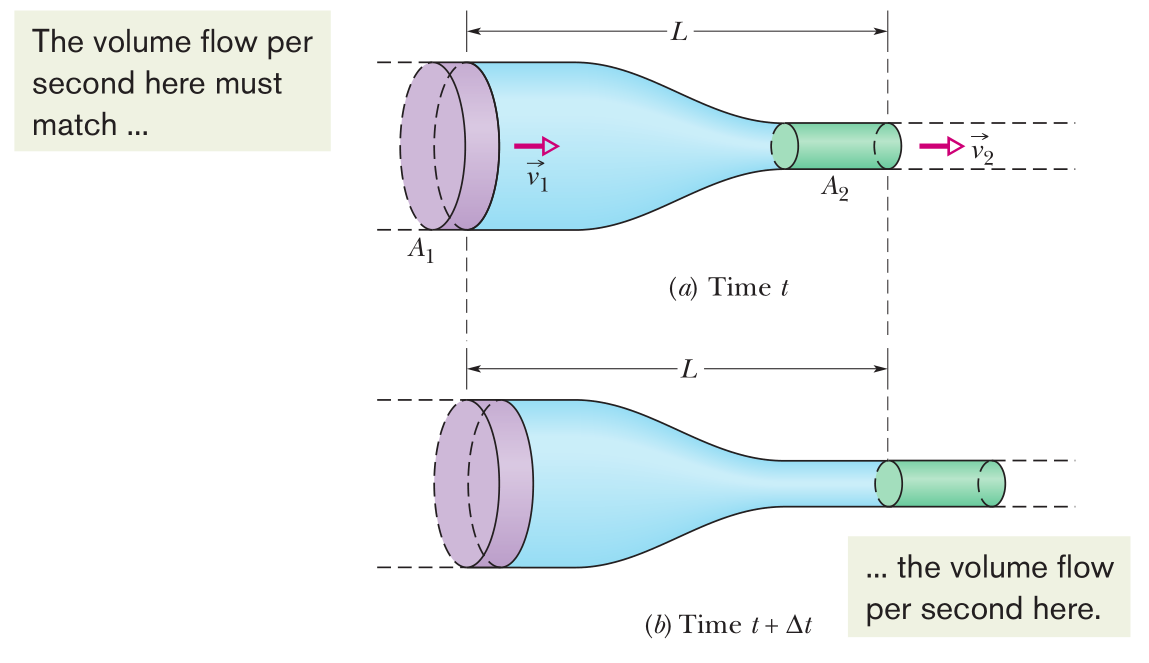 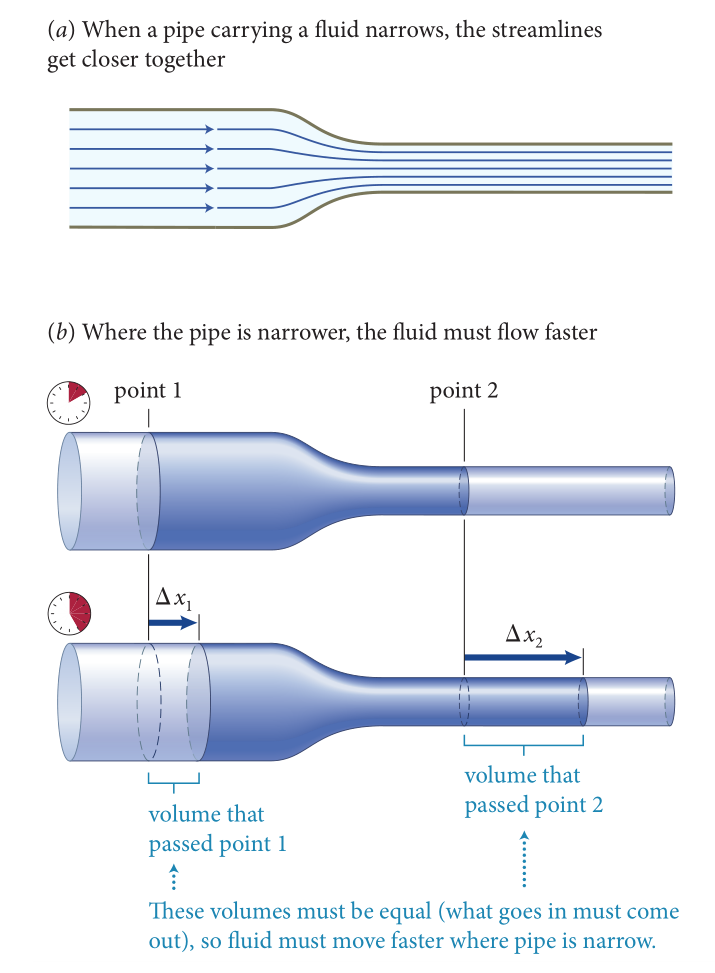 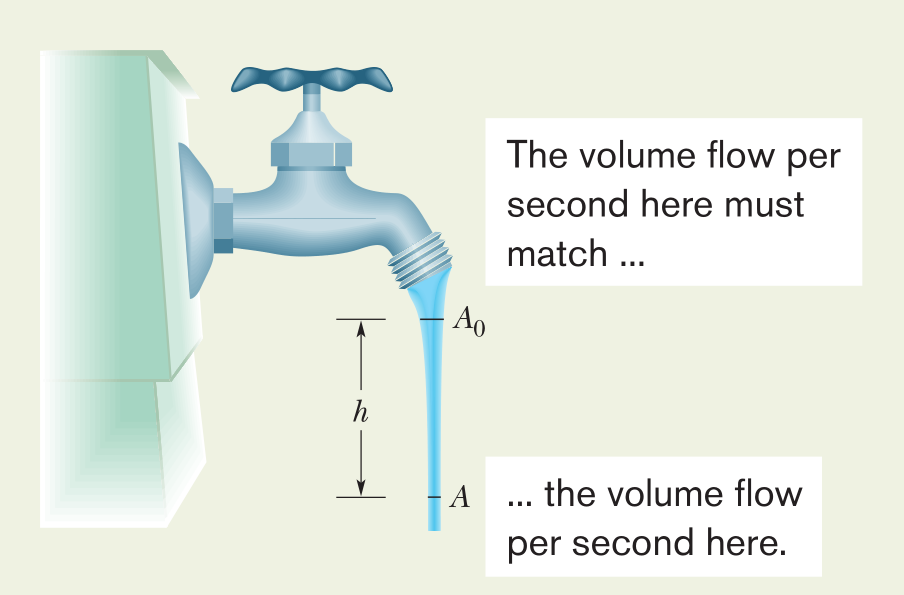 Daniel Bernoulli
1700 - 1782
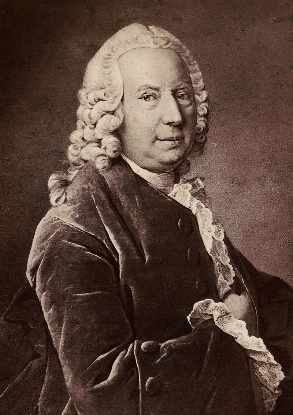 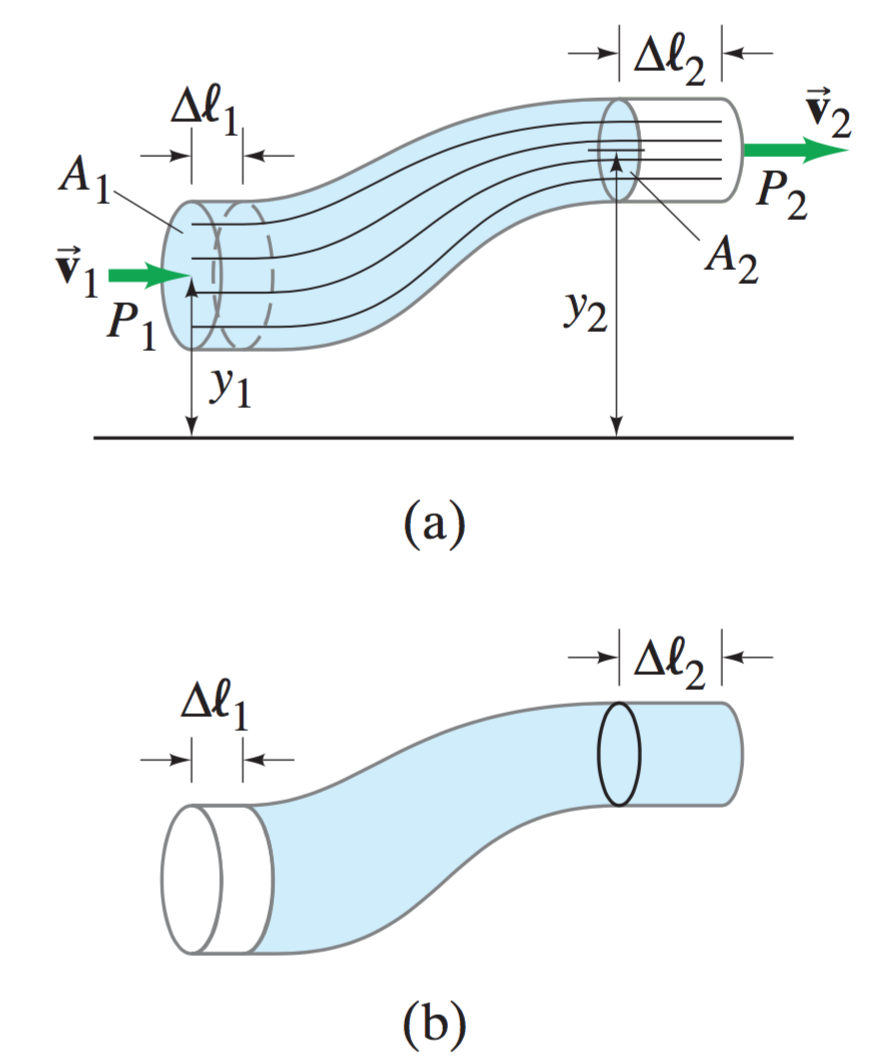 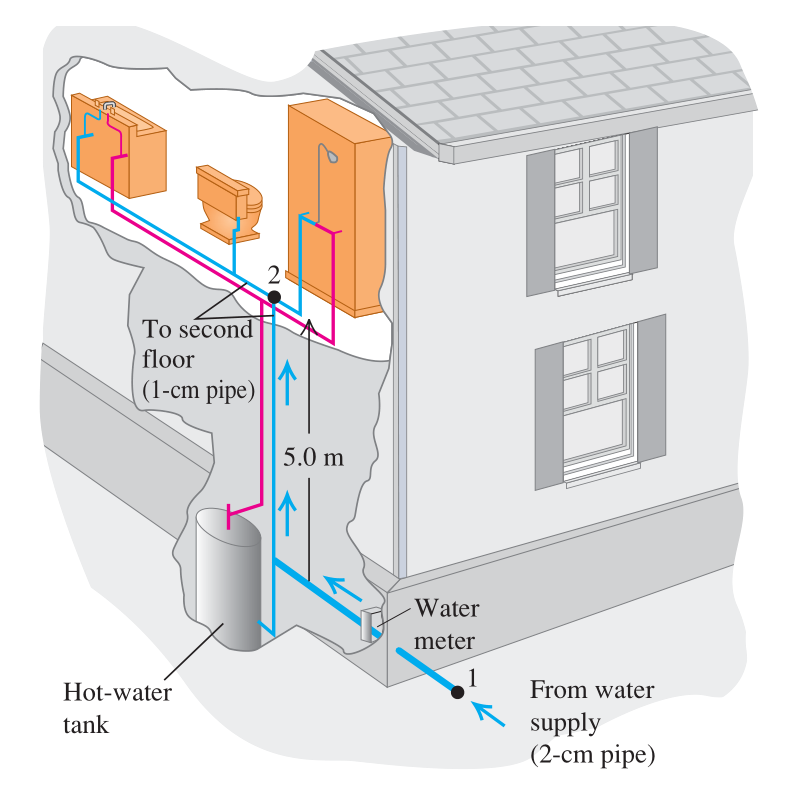 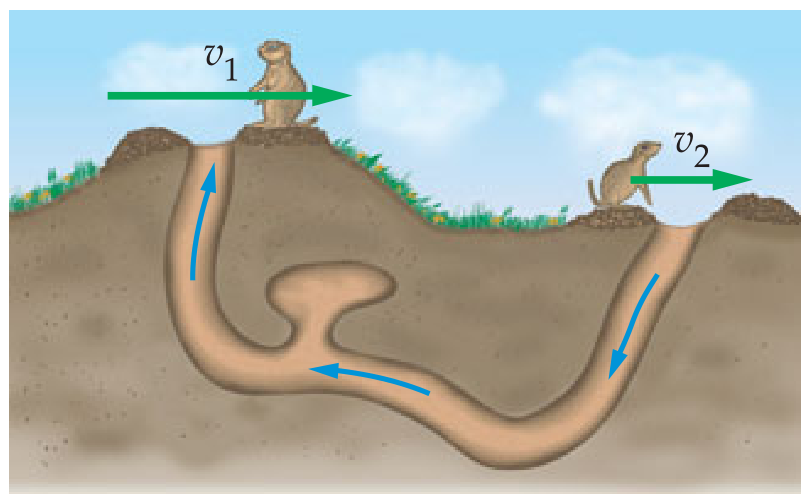 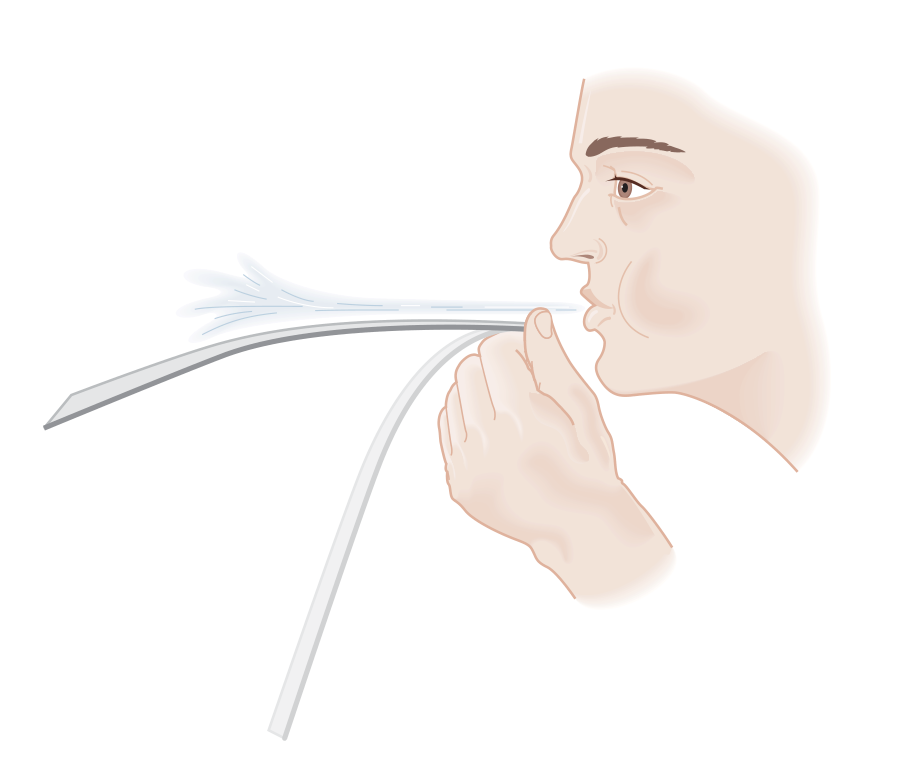 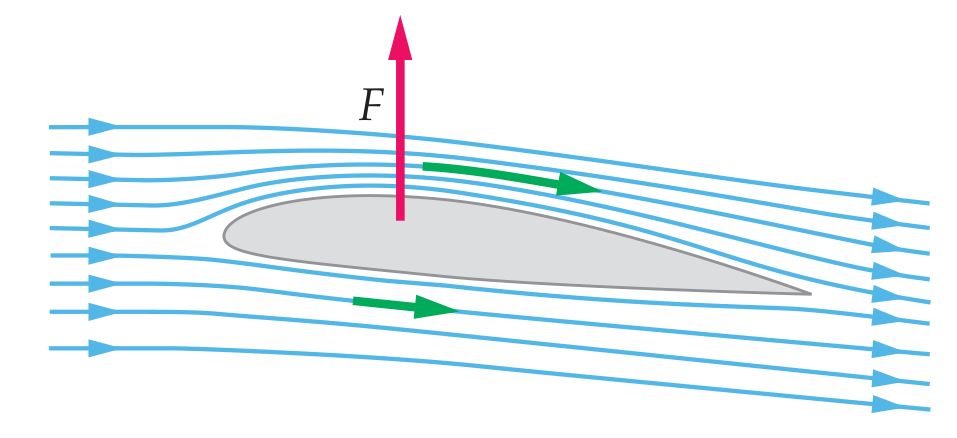 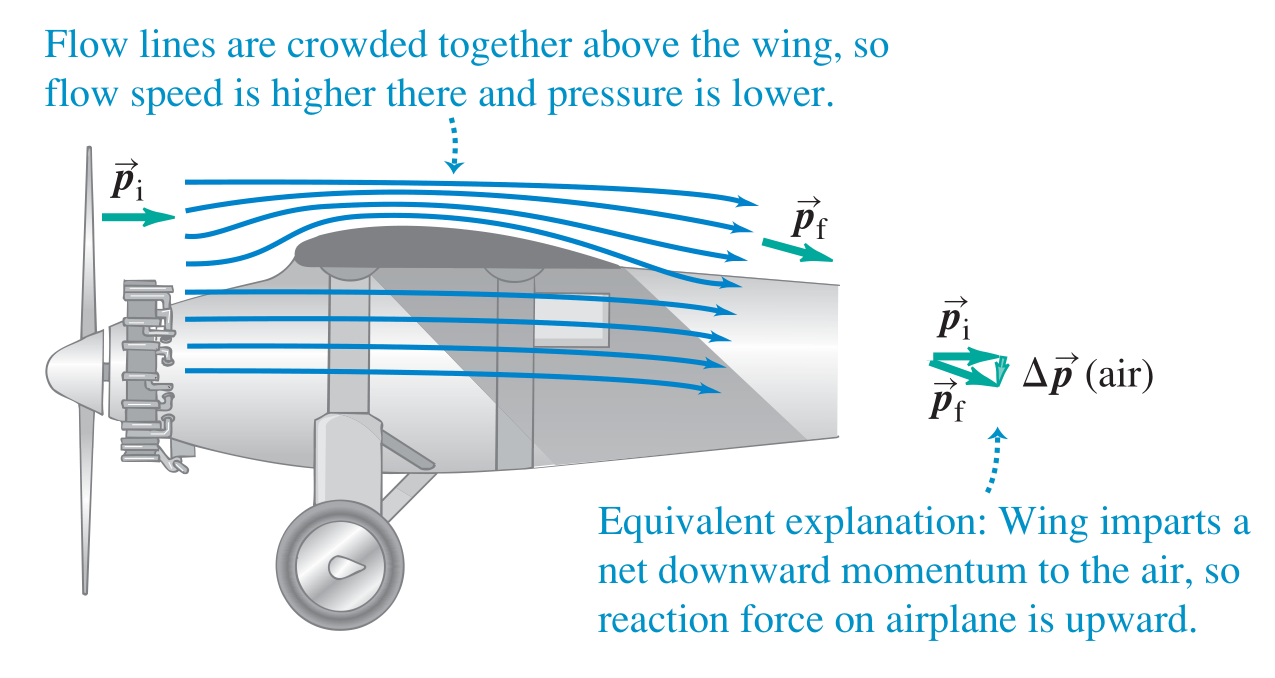 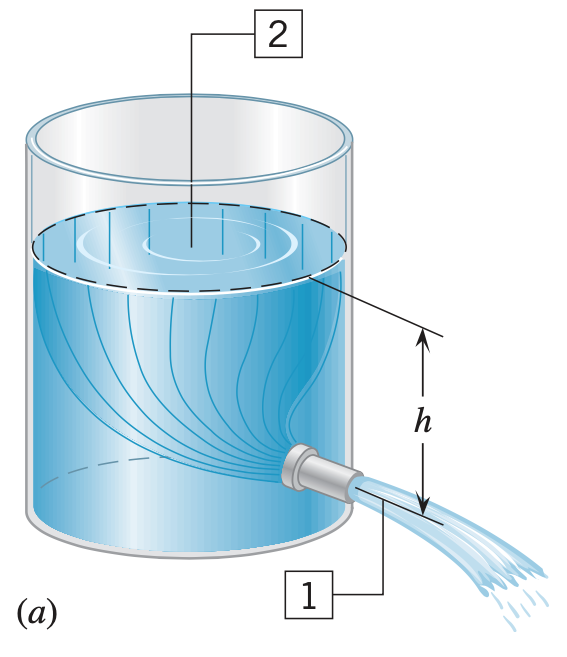 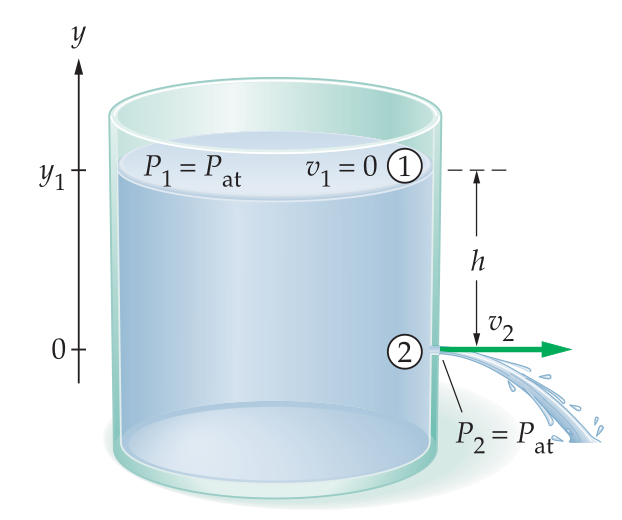 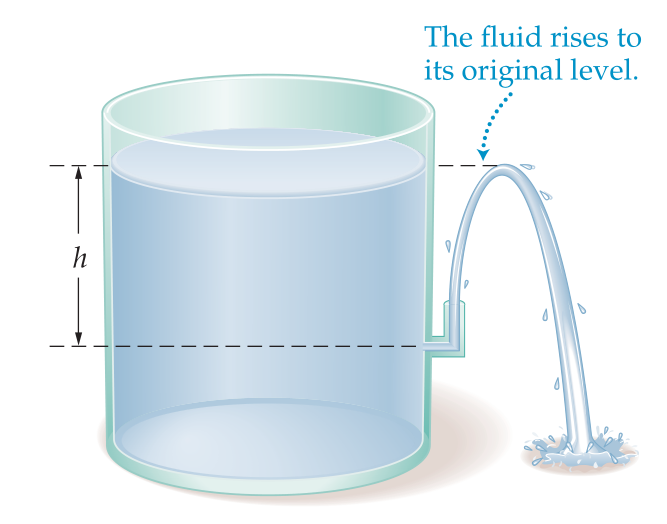 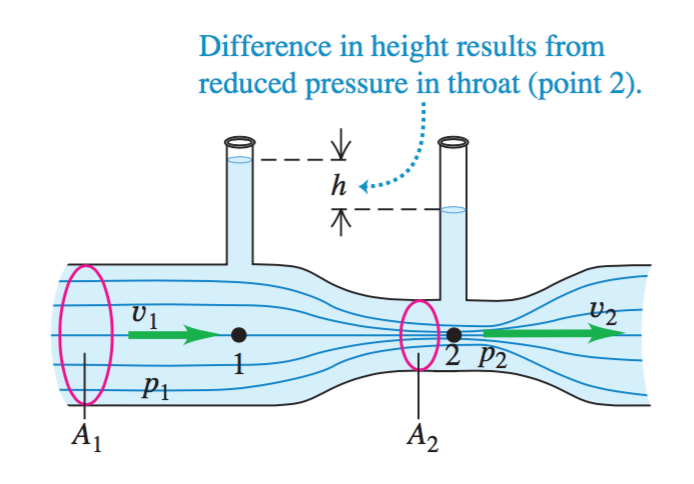 Venturi meter
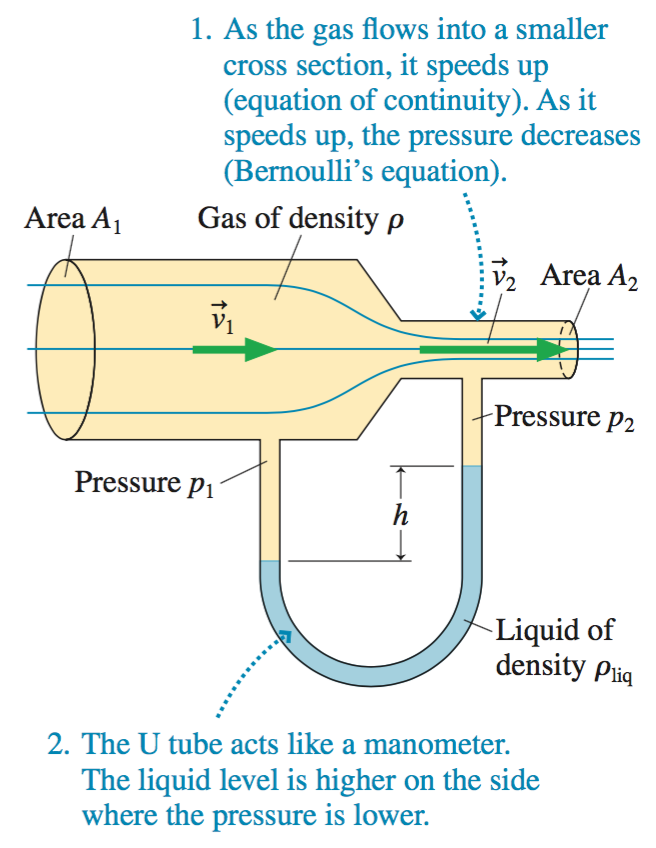 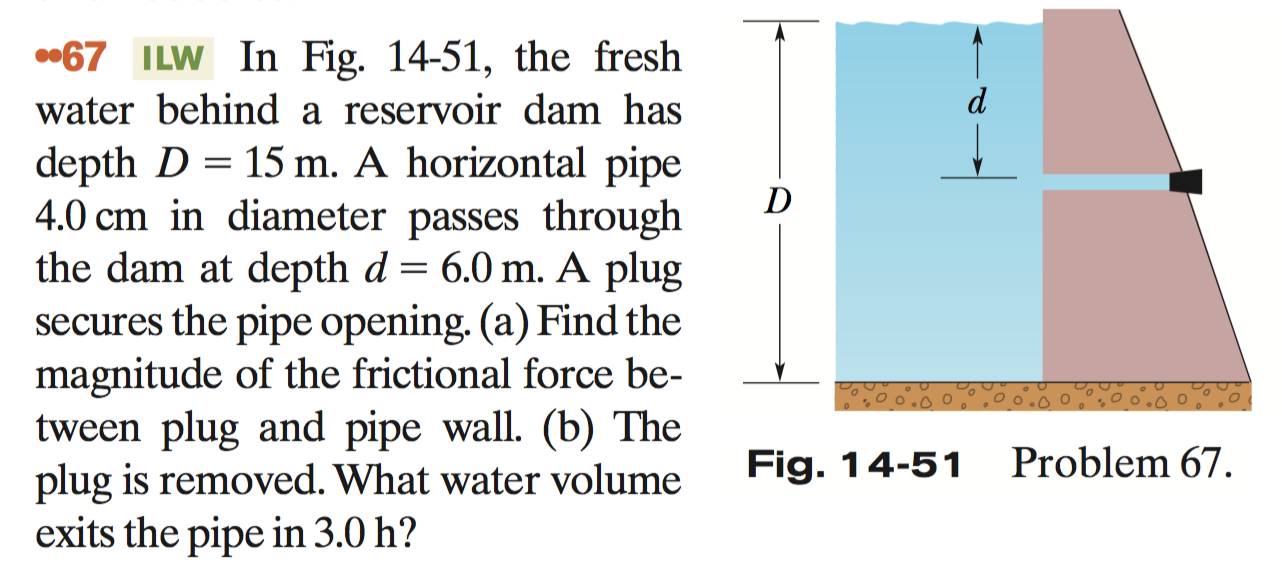 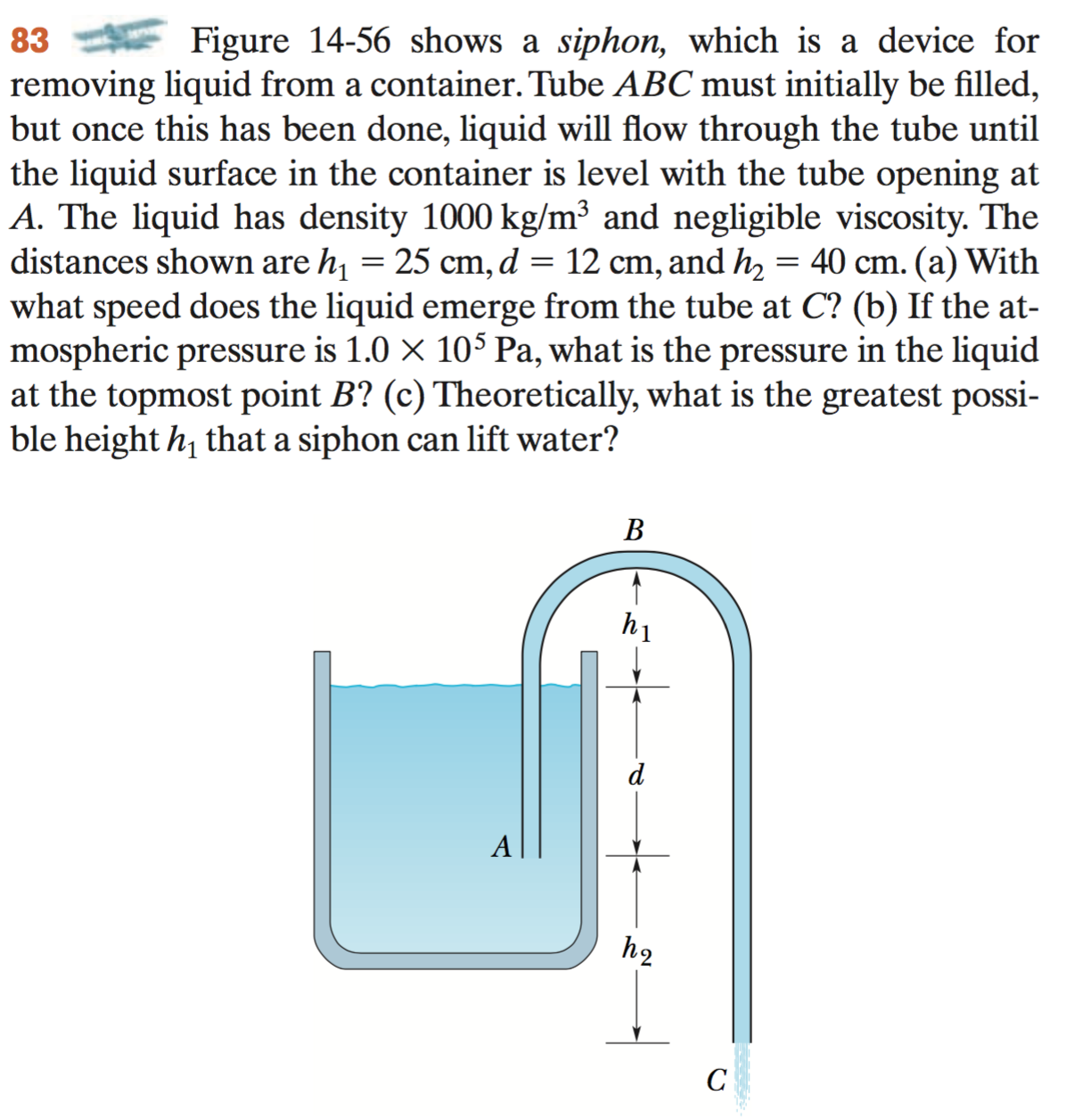 גודל אקסטנסיבי הוא גודל פיזיקלי שפרופורציונלי לכמות החומר במערכת שהוא מתאר.

לעומתו גודל אינטנסיבי הוא גודל פיזיקאלי שערכו בלתי תלוי בכמות החומר במערכת.
In giving a transfusion, blood drips from a sealed storage bag with a 1 m pressure head through capillary tubing of 2 mm inside diameter, passing through a hypodermic needle that is 4 cm long and has an inside diameter of 0.5 mm.
If the blood pressure within the vein into which the blood is being transfused is at a gauge pressure of 18 torr, find how long it will take to give the patient 1 L of blood. 
How long will it take if the inside diameter of the needle is only 0.4 mm?